Ask Me AnythingData and AI
21 July 2021
Bob DiMaggio, Vice President of Product
Traci Roble, Director of Partner Success
Dr. Mark Voortman, Data Science Architect
[Speaker Notes: IHE – Todd Blume]
Welcome
[Speaker Notes: IHE - Todd]
Who is Othot?
Othot’s advanced analytics guide colleges and universities to make informed decisions throughout the entire student-to-alumni lifecycle by better understanding each individual.
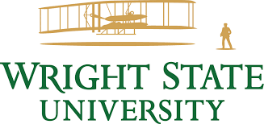 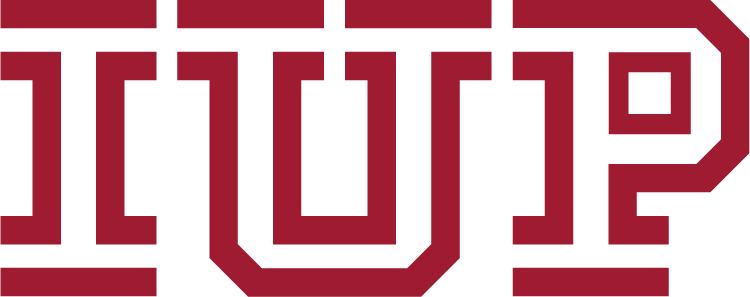 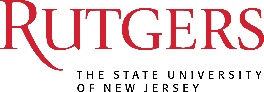 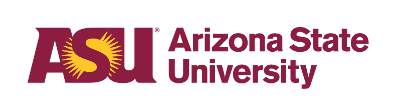 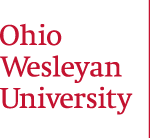 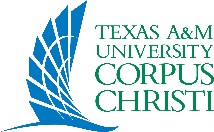 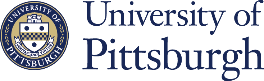 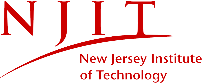 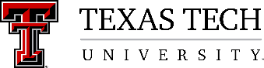 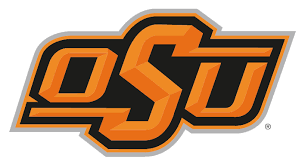 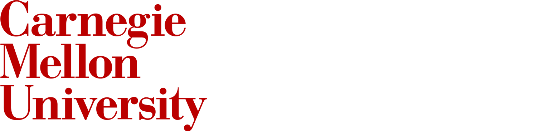 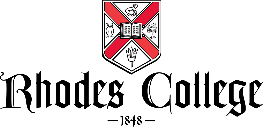 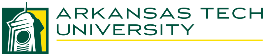 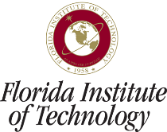 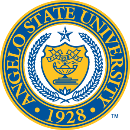 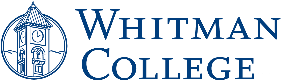 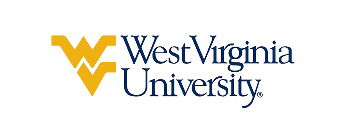 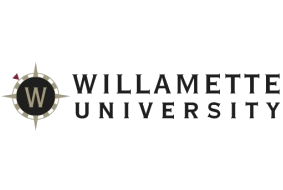 3
[Speaker Notes: IHE - Todd]
Today’s Speakers
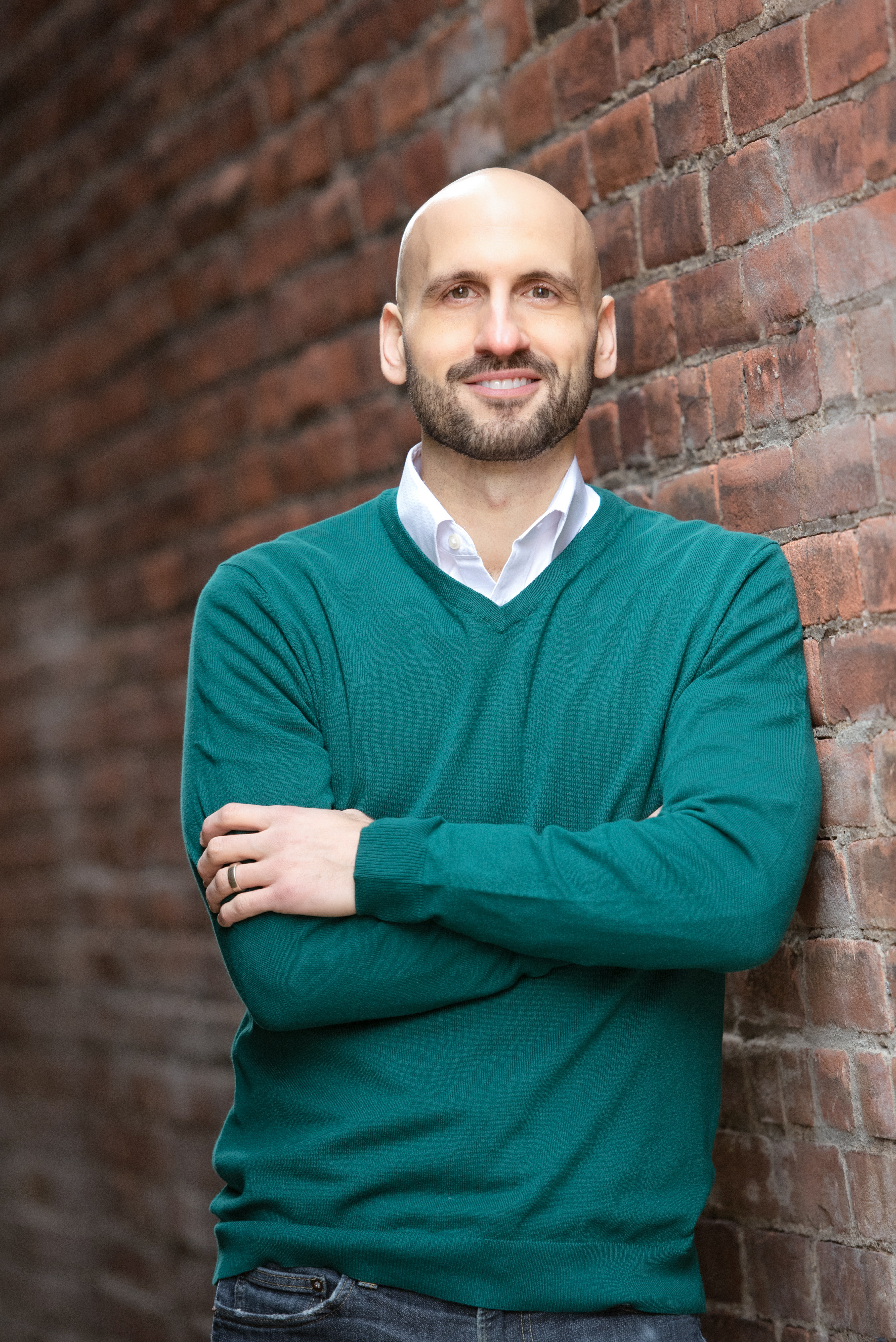 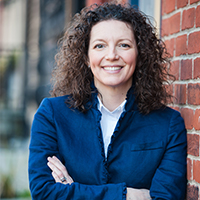 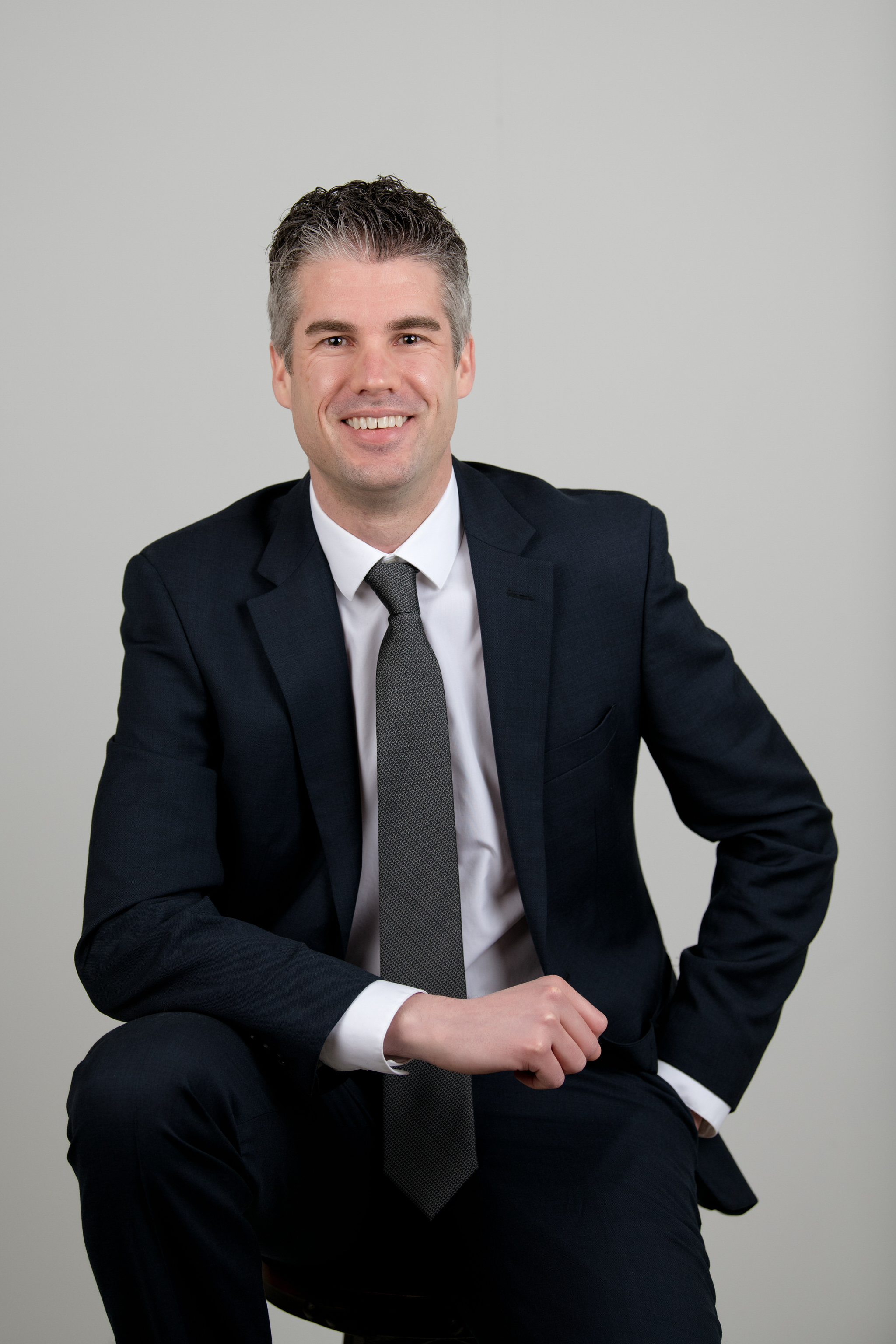 Dr. Mark Voortman
Bob DiMaggio
Traci Roble
Director of Partner Success, Othot
Data Science Architect, Othot
Professor,Point Park University
Vice President of Product, Othot
4
[Speaker Notes: IHE - Todd]
It All Starts with Data
“Data collection is a journey: start with what you have, add as you go.”- Dr. Mark Voortman
[Speaker Notes: Traci]
3
Where is
 The Data?
1
WhyData?
2
DataMindset
[Speaker Notes: Traci discusses topics]
Why Data?
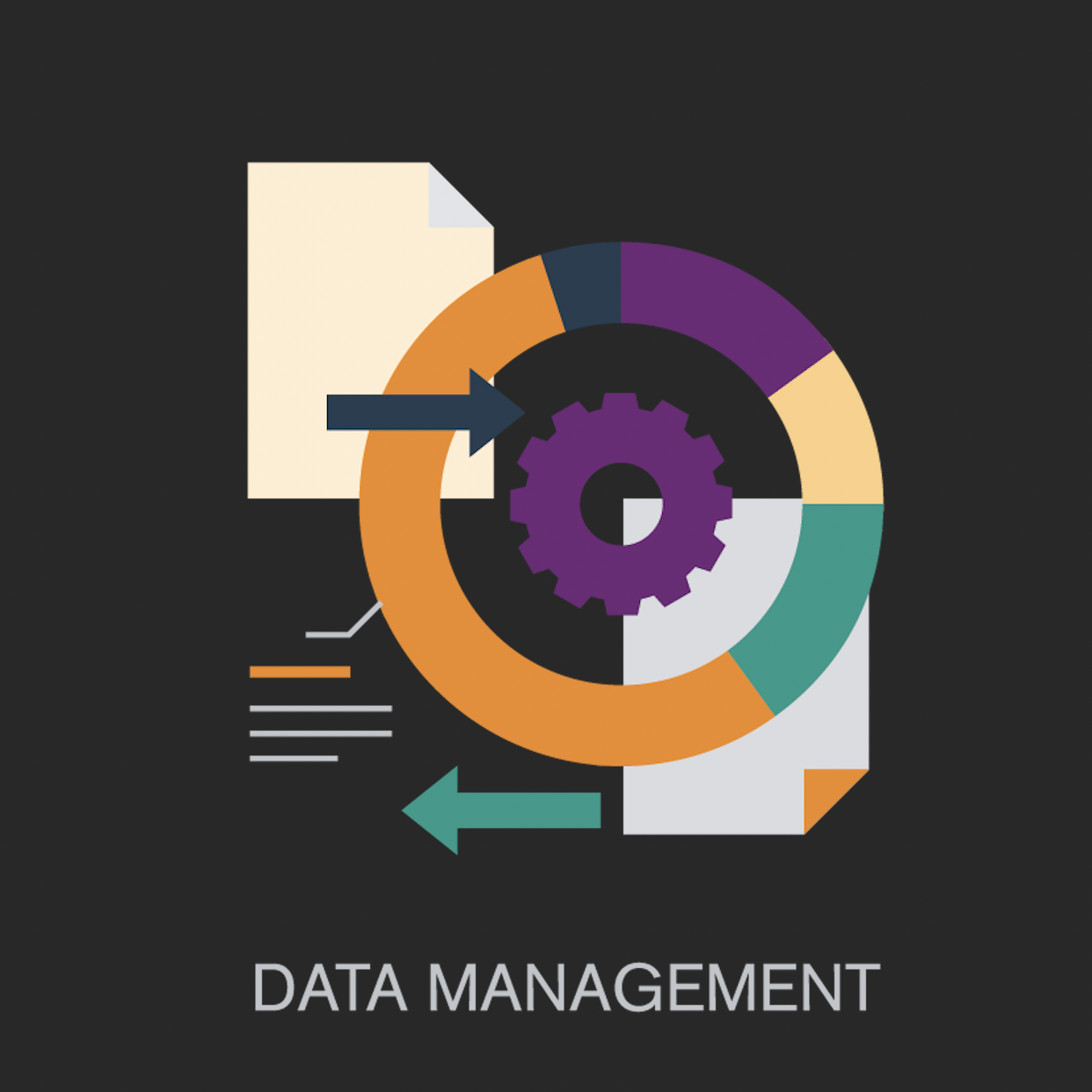 “Garbage-in garbage-out”

“Data is the new oil of the digital economy”

Blockbuster vs Netflix (data = asset)

Amazon product recommendations

Othot recommends student related actions

Do you have a data culture yet?
8
[Speaker Notes: Mark]
Data Drives Model Performance
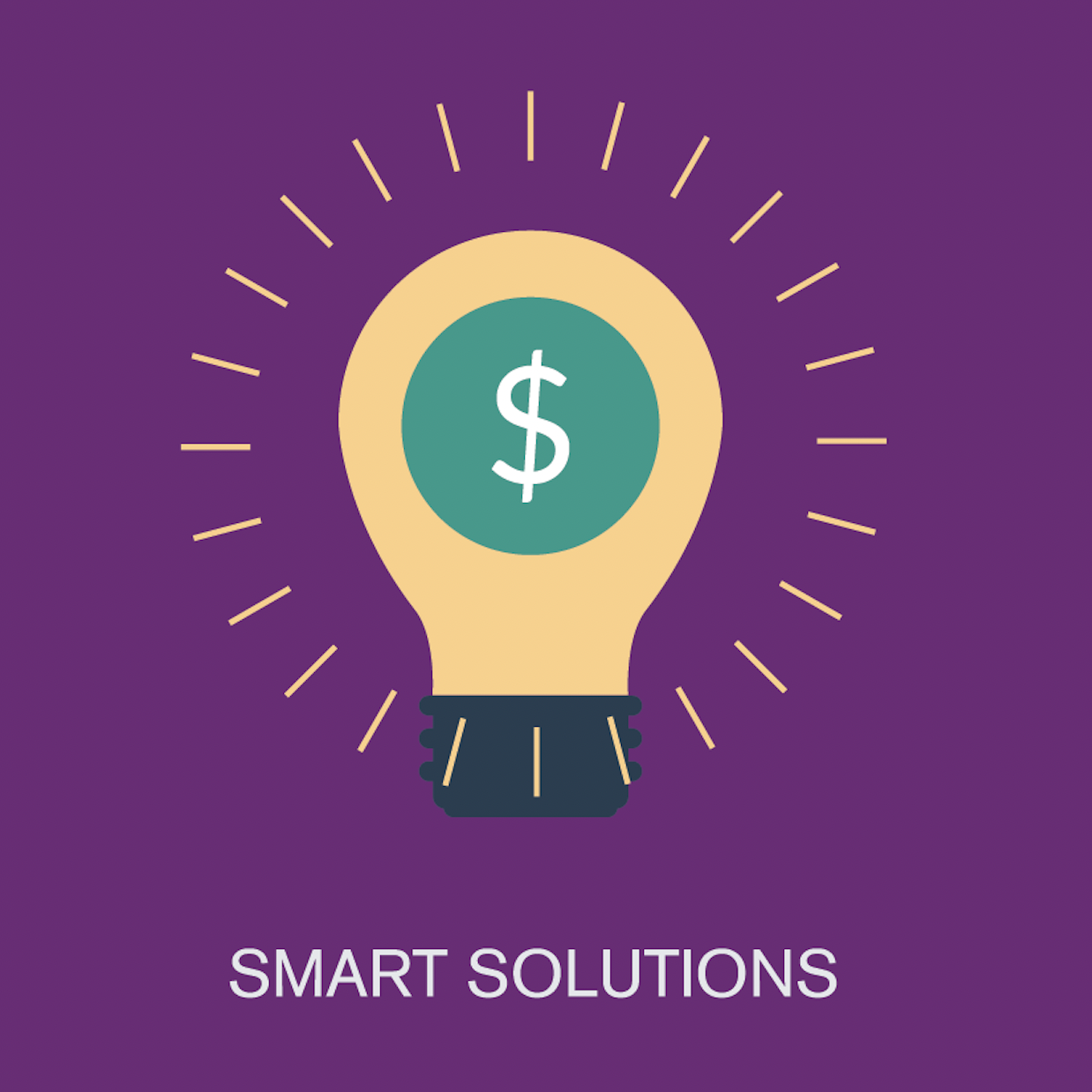 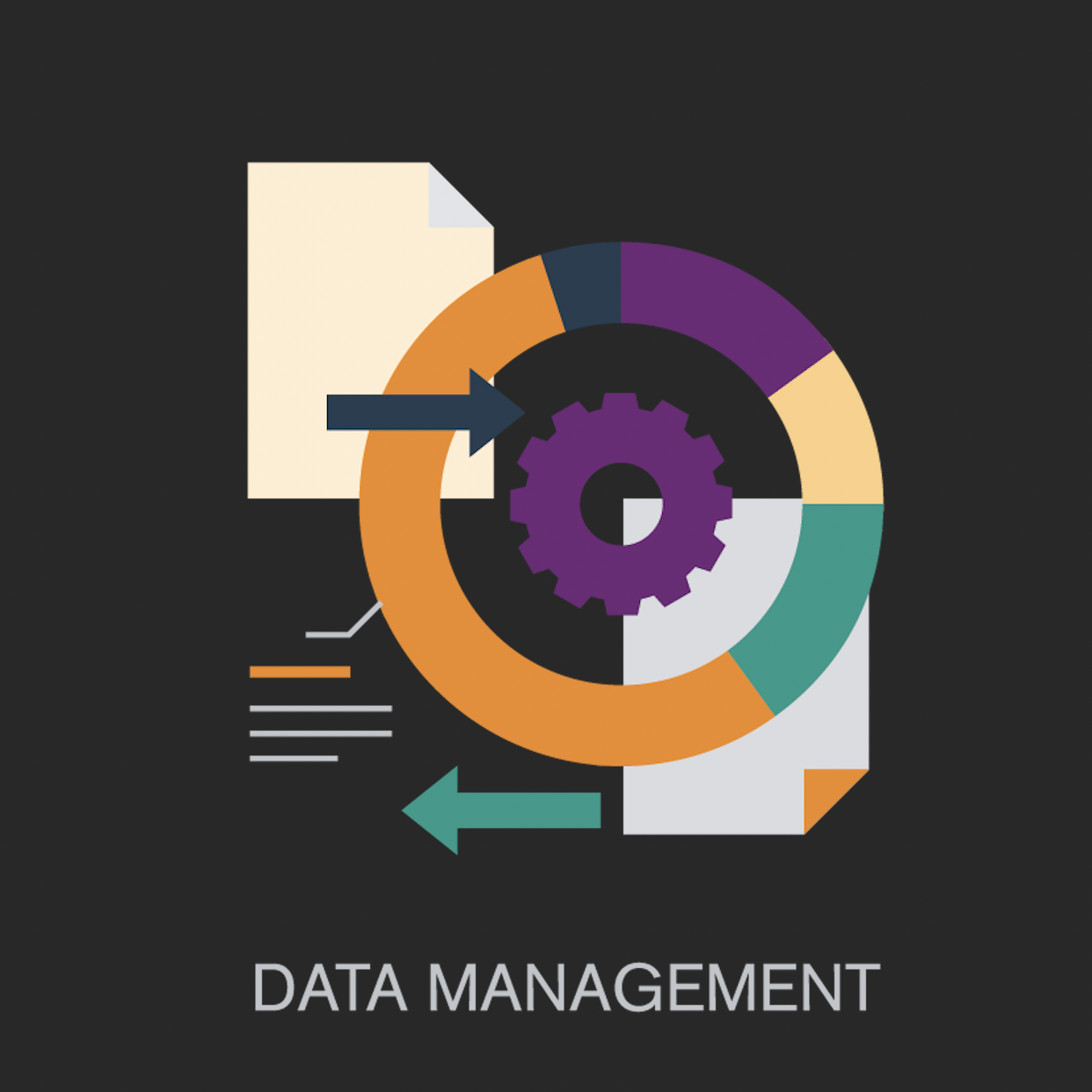 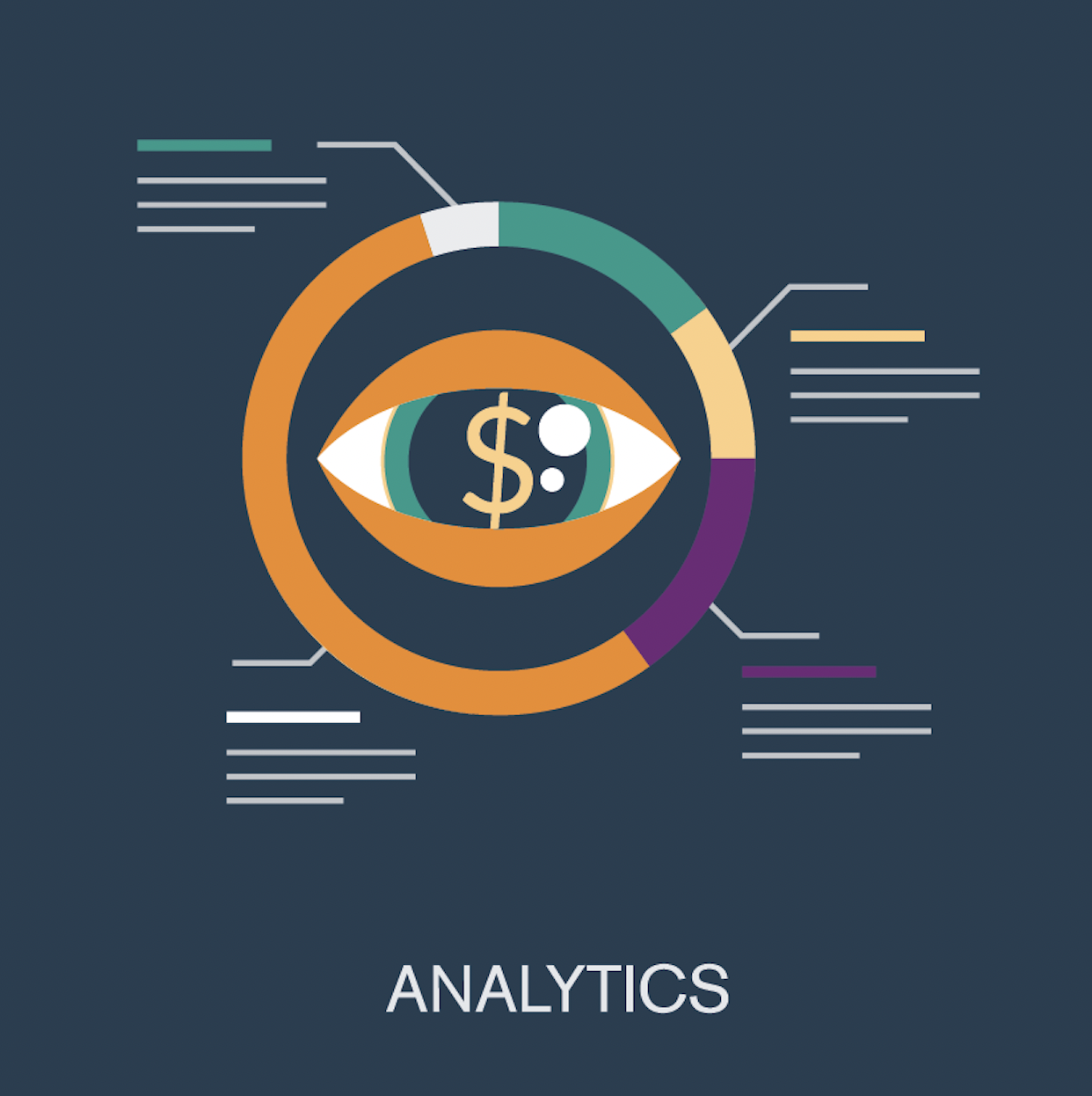 BAD
BAD
BAD
Even the best models can’t fix poor data
Additional key points:
Bad or little data negatively impacts decisions
Bad or little data is usually still better than no data
Start investing in data sooner rather than later (asset)
Model centric approach => data centric approach (Andrew Ng)
Investing in data (asset)results in better modelsresults in better decisions
9
[Speaker Notes: Mark]
1
WhyData?
3
Where is the Data?
2
DataMindset
[Speaker Notes: Mark What we’ll be covering today]
Look at Data as a Keystone Habit
Keystone habits can be defined as “small changes or habits that people introduce into their routines that unintentionally carry over into other aspects of their lives” [Charles Duhigg in The Power of Habit]
For example, better sleep leads to more exercise and eating healthier

Similarly, an organization focused on data will improve many processes and decisions
Some examples
Data can be used to justify policies or investments​
Collecting detailed data on campus visits can be used to make improvements to the process​
It enables the use of machine learning for a variety of purposes​
It may be possible to repurpose data for future decision making, modeling, etc.​
Relevant data can be shared or compared more easily across the organization​
Really, any decision process will benefit from additional data
11
[Speaker Notes: Mark]
Some Investments may be Required
What data are you currently collecting?
What additional data can you collect?
What infrastructure is required to collect additional data?
Can you consolidate all the data in one place?
The payoff may not be immediate, but postponing should not be an option (asset)
Can't collect data after the fact!!
12
[Speaker Notes: Traci]
Obstacles to Data Collection
It can be difficult to collect data consistently
E.g., data entry problems: is all data entered, is the data entered in the same way, etc.
Use systems that allow data to be exported 
Sometimes transactional data is hard to obtain, even though it is preferred
Aggregate data can be derived but the reverse is not possible
Transactional data enables feature engineering (which can be challenging without help)
Data should not be removed or replaced in most cases
For example, in enrollment we see partners remove aid when a students does not enroll
This can adversely affect modeling (we have systems in place as safeguards)
It may be as much a people problem as a technical problem
May need to create awareness about data collection policies and initiatives
13
[Speaker Notes: Traci]
3
Where isthe Data?
2
Data
Mindset
1
WhyData?
[Speaker Notes: Traci]
After the Why, Now the What and Where of Data
What
Personal data
Demographic data
Behavioral data
Interventional data
Where
SIS
CRM
LMS
…

We can help prepare data!
15
[Speaker Notes: Traci]
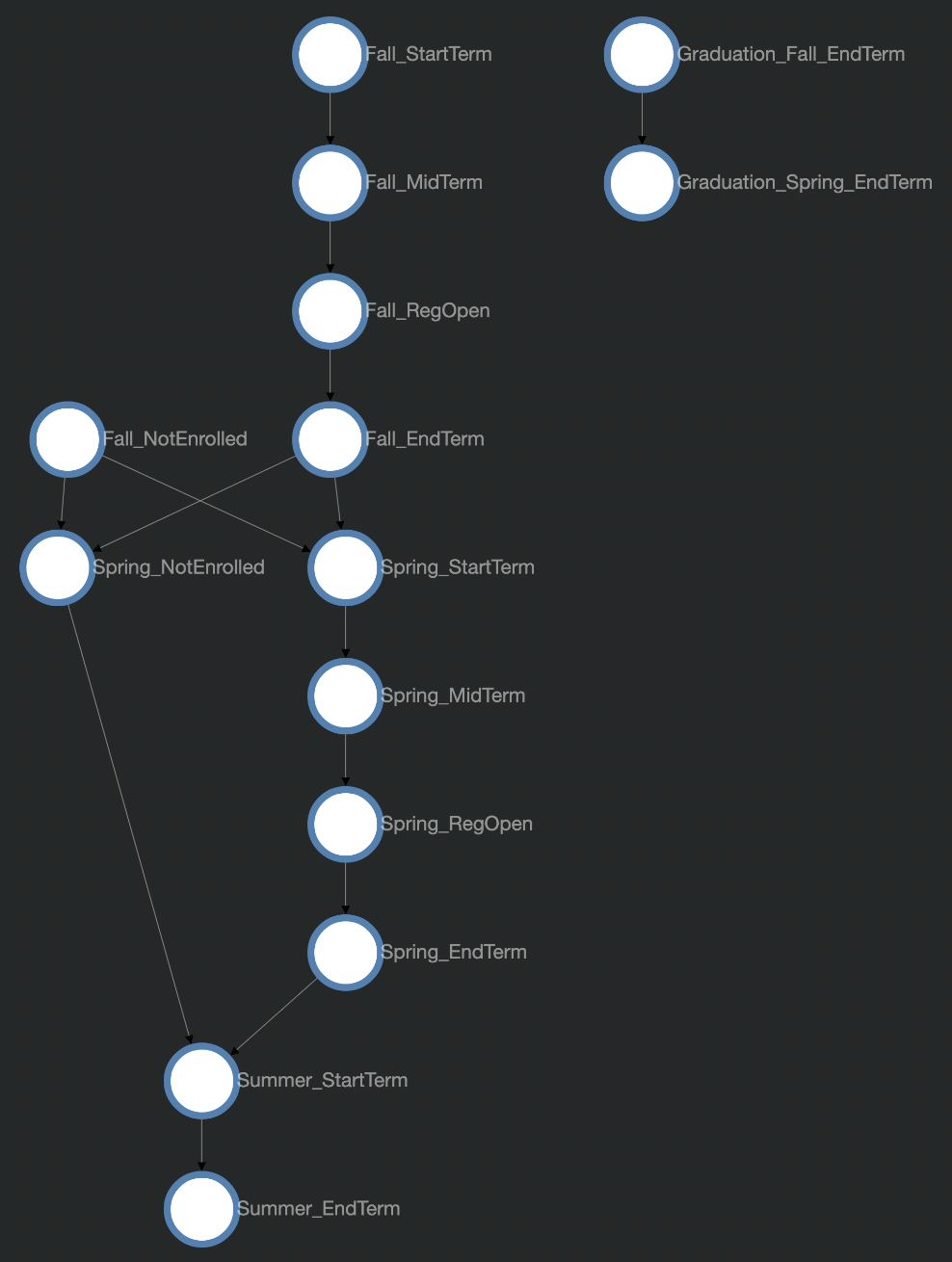 Data Lifecycle
Partner example on the right

Use different data for different points in time
Include all relevant records at that time
Include all relevant variables at that time

Models are tailored to data at that point

Different insights and actions may apply
16
[Speaker Notes: Traci]
Categories of Data
Easy
Admissions Data
Grades and Academics
Finances
Academic Career Choices
Academic Related Behavior
Campus Engagement Behaviors
Job Success Related Behaviors
Health and Wellness related behaviors
IMPORTANT
Try to collect some data in each category
Hard
17
[Speaker Notes: Traci]
Goal: Build Comprehensive Student Profiles for Advanced Analytics
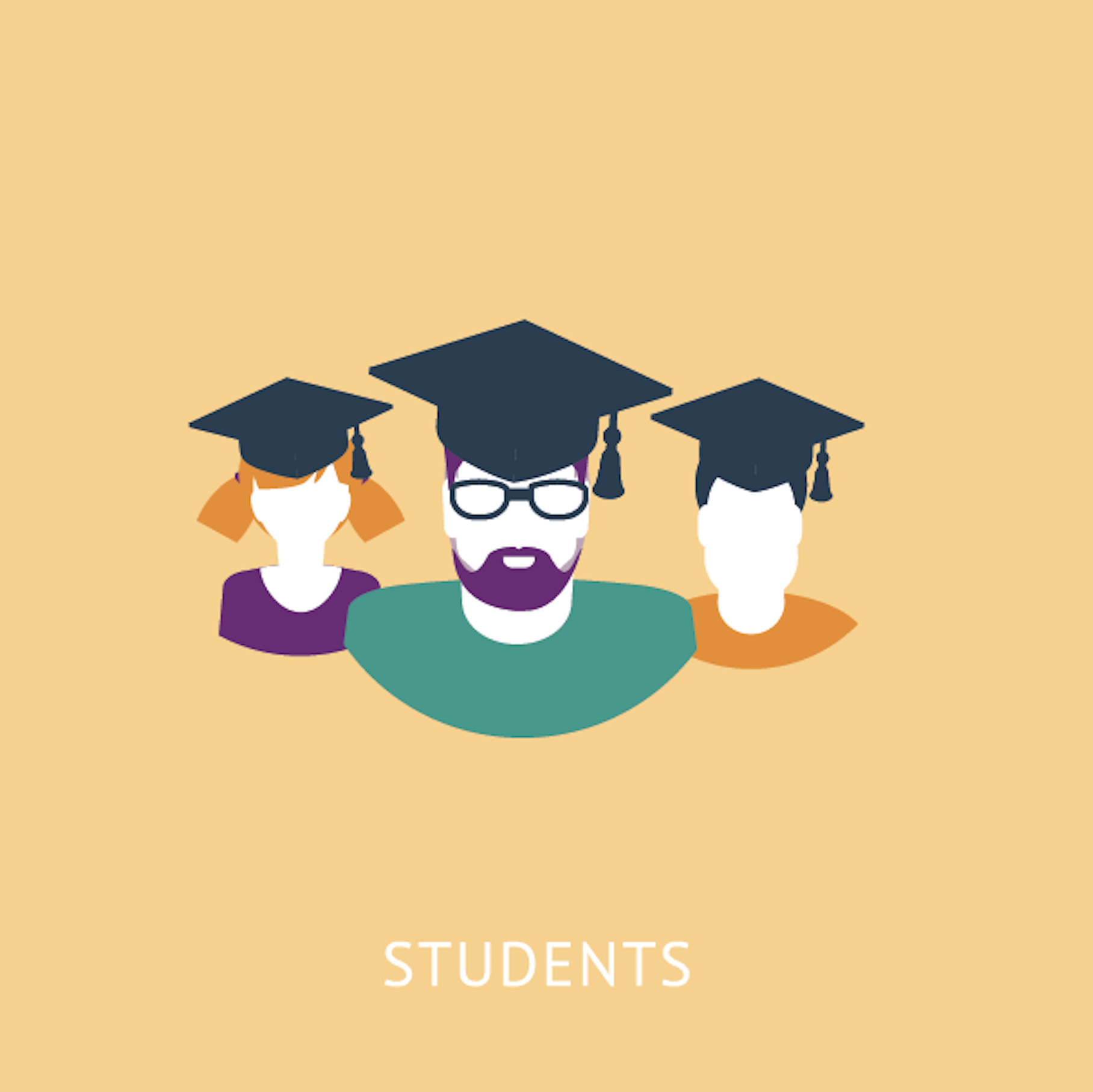 Admissions Data
Grades and Academics
Finances
Academic Career Choices
Academic Related Behavior
Campus Engagement Behaviors
Data-Driven Profiles
18
[Speaker Notes: Traci]
Introduction to Artificial Intelligence
3
How doesAI Work?
1
What is AI?
2
Why AI?
[Speaker Notes: Mark]
Terminology (Venn Diagram to Follow)
Machine Learning (ML) is the study of computer algorithms that improve automatically through experience and by the use of data.
Artificial Intelligence (AI) leverages computers and machines to mimic the problem-solving and decision-making capabilities of the human mind.
Data Science (DS) is an interdisciplinary field that uses scientific methods, processes, algorithms and systems to extract knowledge and insights from structured and unstructured data and apply knowledge and actionable insights from data across a broad range of application domains.
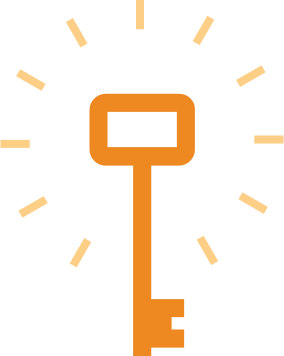 Source: Wikipedia
21
[Speaker Notes: Mark]
ML vs AI vs DS
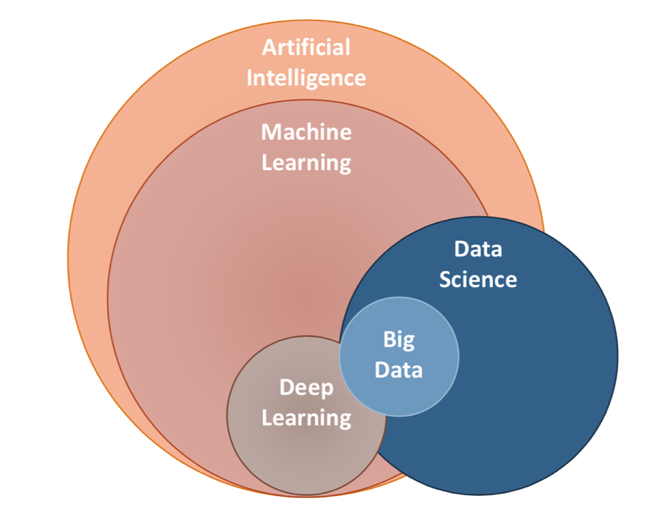 Image source: https://ai.plainenglish.io/data-science-vs-artificial-intelligence-vs-machine-learning-vs-deep-learning-50d3718d51e5
22
Cross-industry standard process for data mining (CRISP-DM)
There is a whole process to use AI to drive results

Data plays a critical role

All steps are important
Image source: Data Science for Business – Provost & Fawcett
23
1
What is AI?
3
How does
AI Work?
2
Why AI?
[Speaker Notes: What we’ll be covering today]
Why Artificial Intelligence?
Enabled by technological developments
The availability of much more computational power
The significantly increased collection of data
Data + AI/ML allows to
Quantify qualitative trends
Base decision on data (evidence) instead of "gut"
Find patterns that may otherwise be hidden or go unnoticed
Customize predictions to the individual
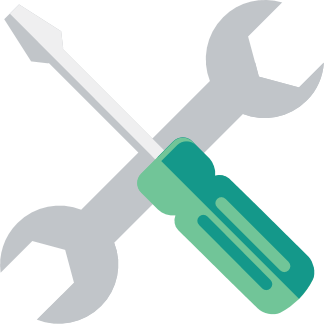 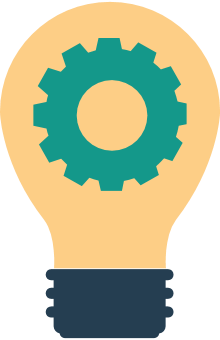 25
The Power of AI and ML
Historical Data + Learning Algorithm = Predictions/Insights
Induction or generalization: the sun rose every day in the past ...
Focused on the individual (more so than statistics)
Different ways to structure problems
Supervised (specific target variable)
Classification: predict class from features
Regression: predict number from features
Unsupervised (exploratory)
Clustering: group instances based on features
26
Types of Questions That Can be Answered
Commercial 
Leaders:
How can we 
make it happen?
VALUE
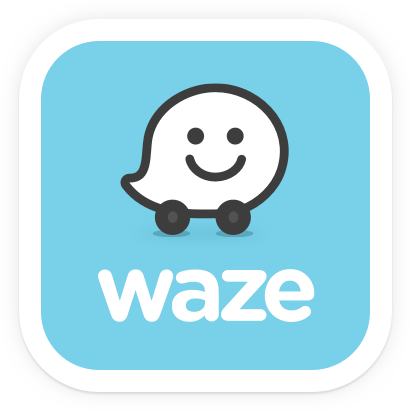 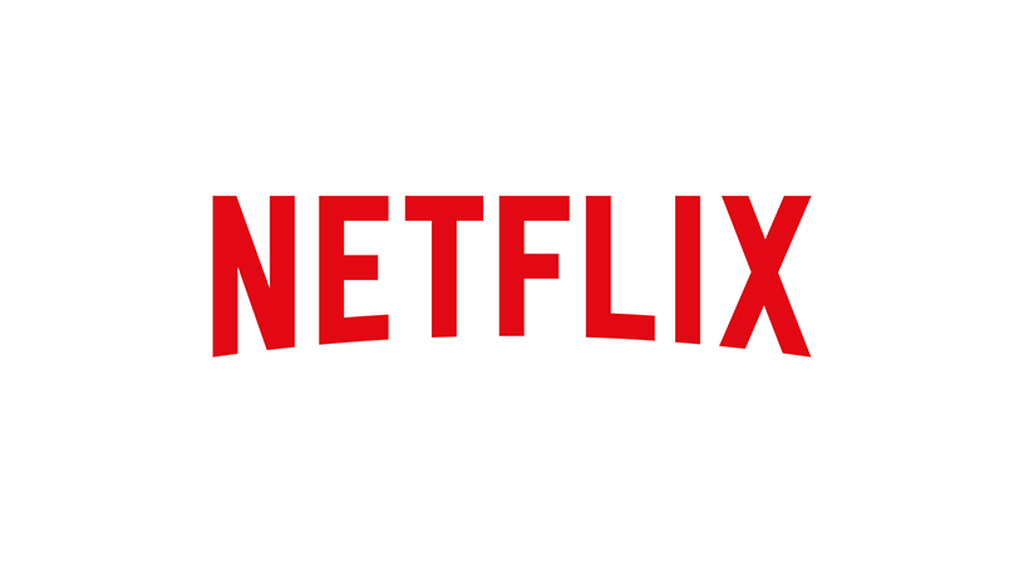 What will
happen?
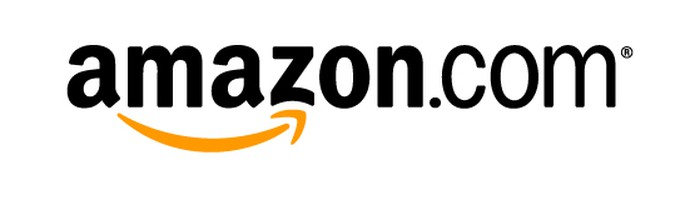 Why did 
it happen?
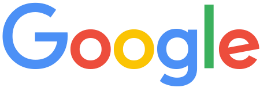 What 
happened?
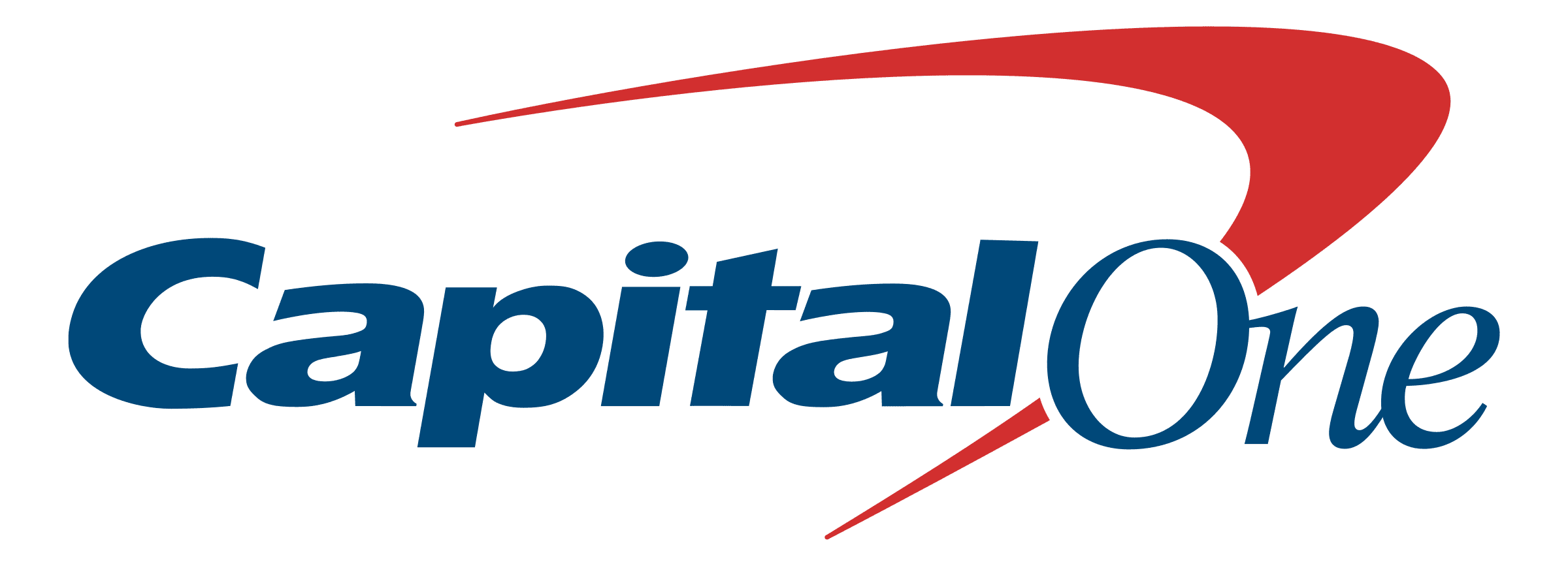 Prescriptive
Analytics
Diagnostic
Analytics
Predictive
Analytics
Descriptive
Analytics
Hindsight
Insight
Foresight
DIFFICULTY
Gartner Analytics Value Escalator
www.gartner.com
27
3
How does
AI Work?
2
Why AI?
1
What is AI?
[Speaker Notes: What we’ll be covering today]
How Does AI and ML Work?
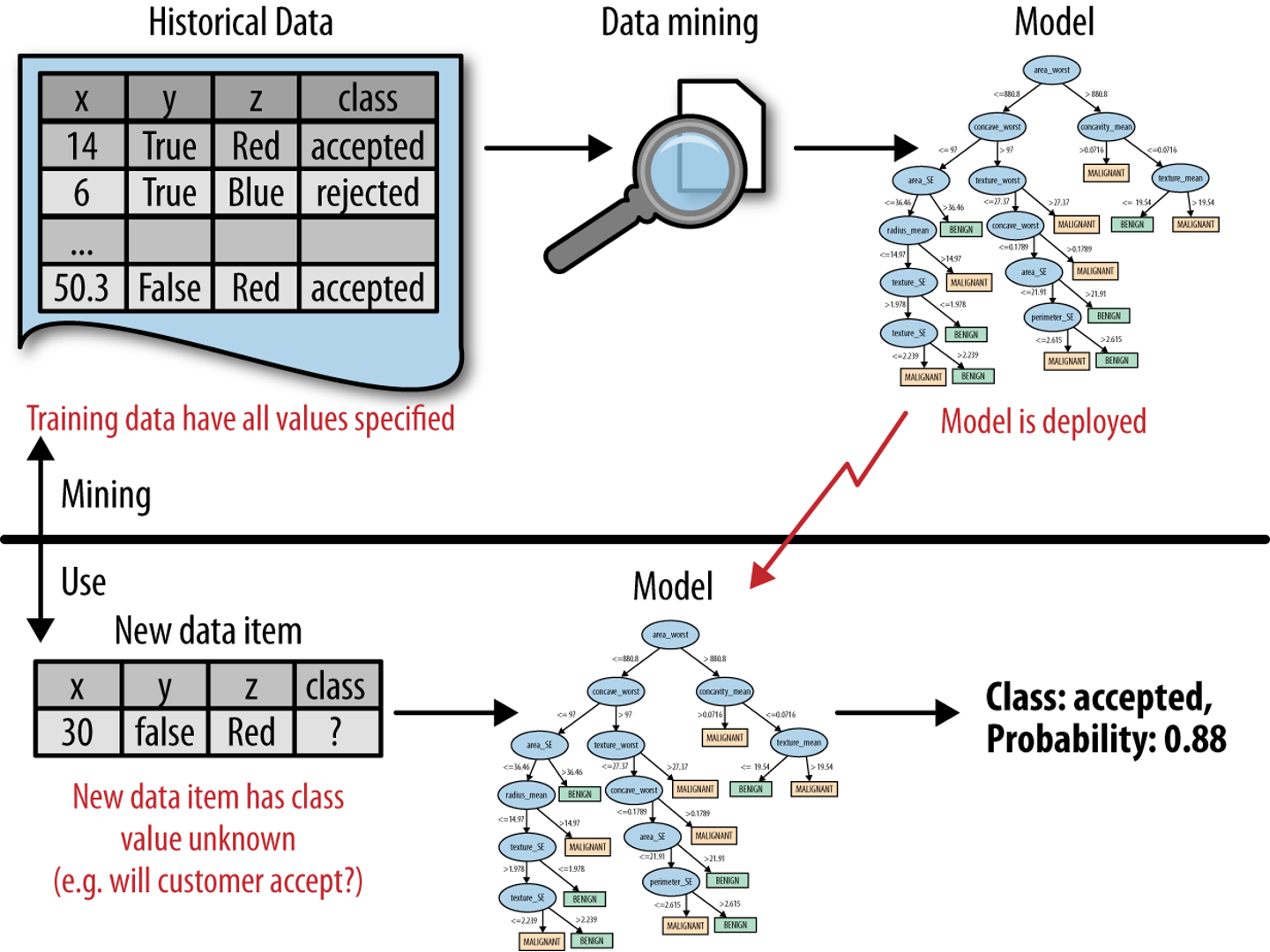 Machine Learning
Train
Predict
Original image source: Data Science for Business – Provost & Fawcett
29
Predicting Who Will Enroll
Target Variable = what to predict: Enrollment Yes or No
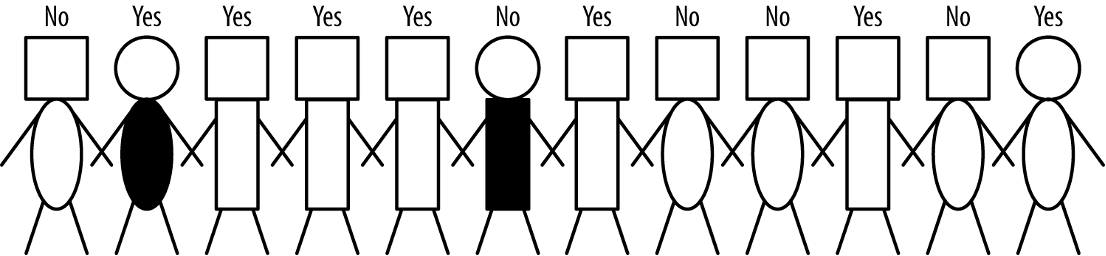 Features = what to base the prediction on: head and body shapes, colors, etc.
Image source: Data Science for Business – Provost & Fawcett
30
What if We Segment by Body Type?
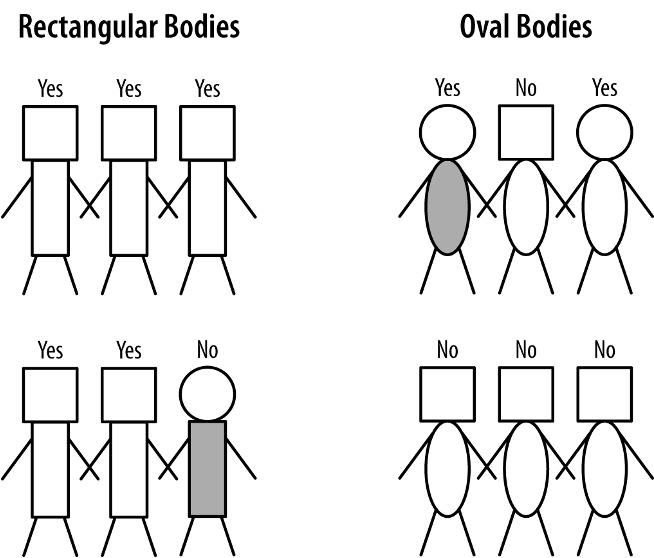 Almost all rectangular bodies enroll
Most oval bodies do not enroll
The body type has predictive value
We can repeat this step
Machines are really good at trying all options
Image source: Data Science for Business – Provost & Fawcett
31
Repeating the Process ...
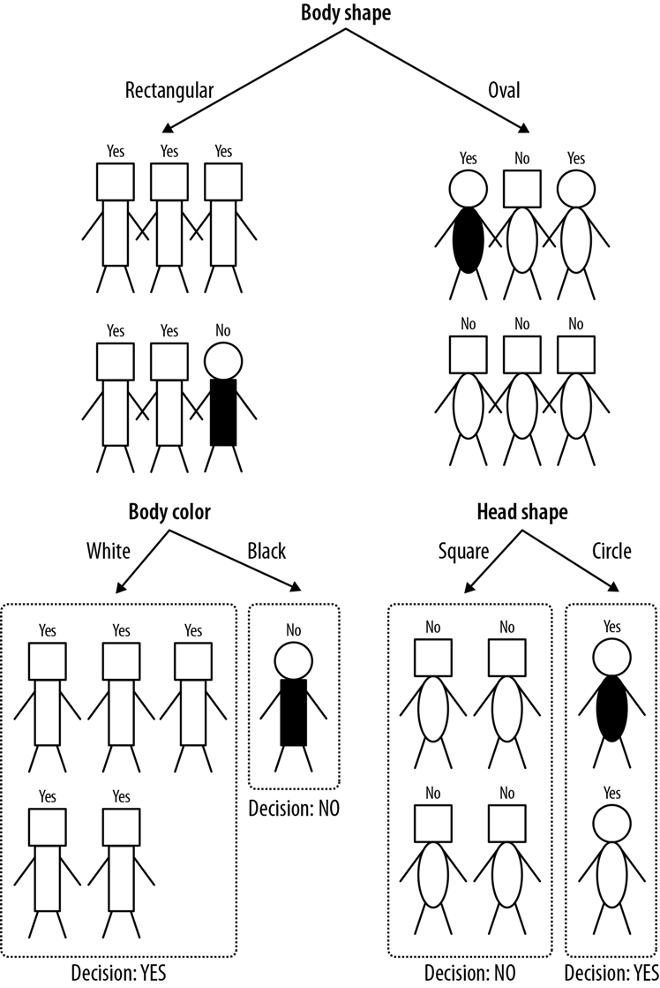 By repeating the process, we can get predictions that take more and more information into account by looking at smaller and smaller segments

This could result in overfitting, i.e., capturing noise instead of actual patterns
Image source: Data Science for Business – Provost & Fawcett
32
Overfitting
Green line is overfitting the train data

The green line fits the train data better, but the black line makes better predictions on new data

Try different parameters and check performance on unseen data

Cross-validation to the rescue (see next slide)​
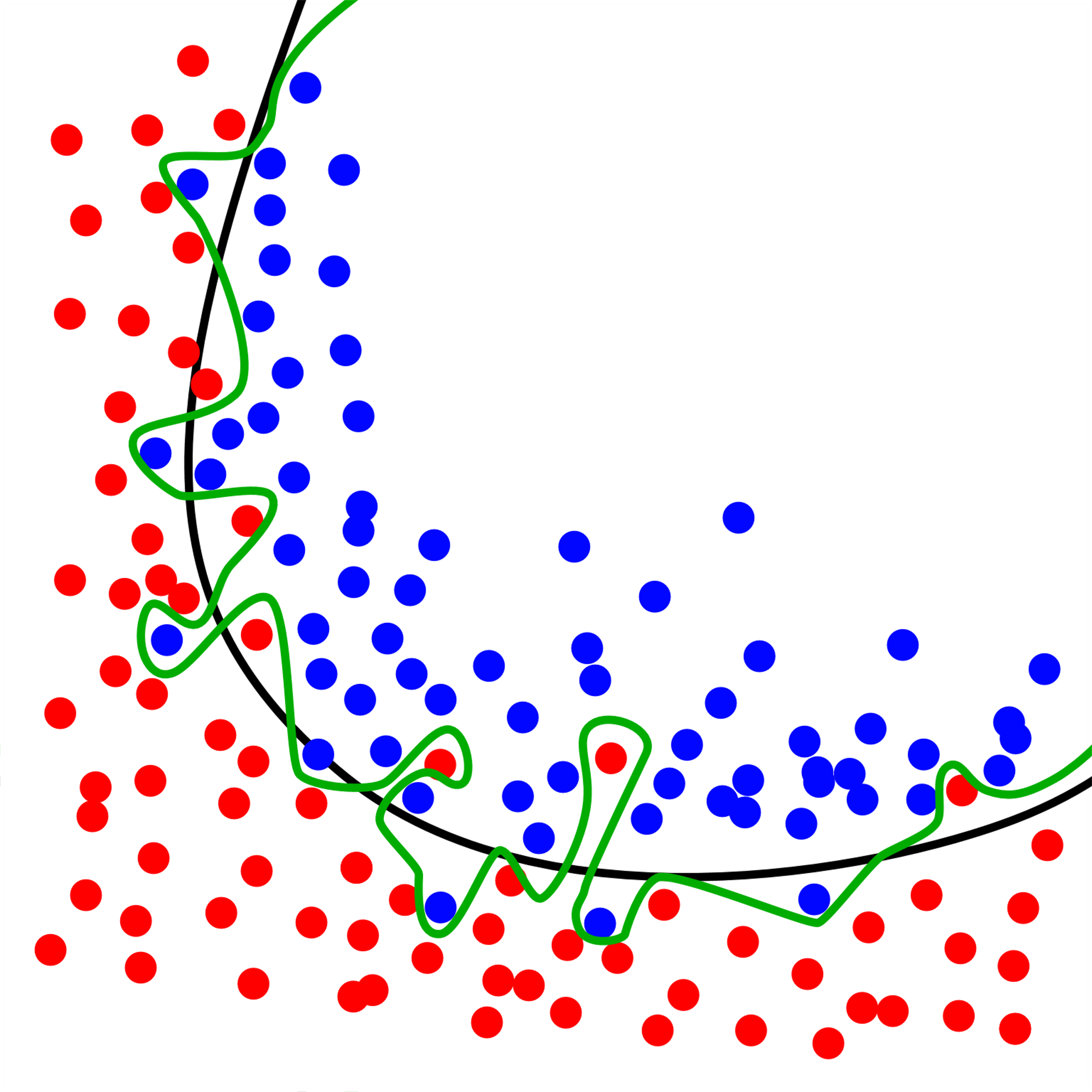 Image source: Wikipedia
33
Cross-Validation: Making Sure it Works
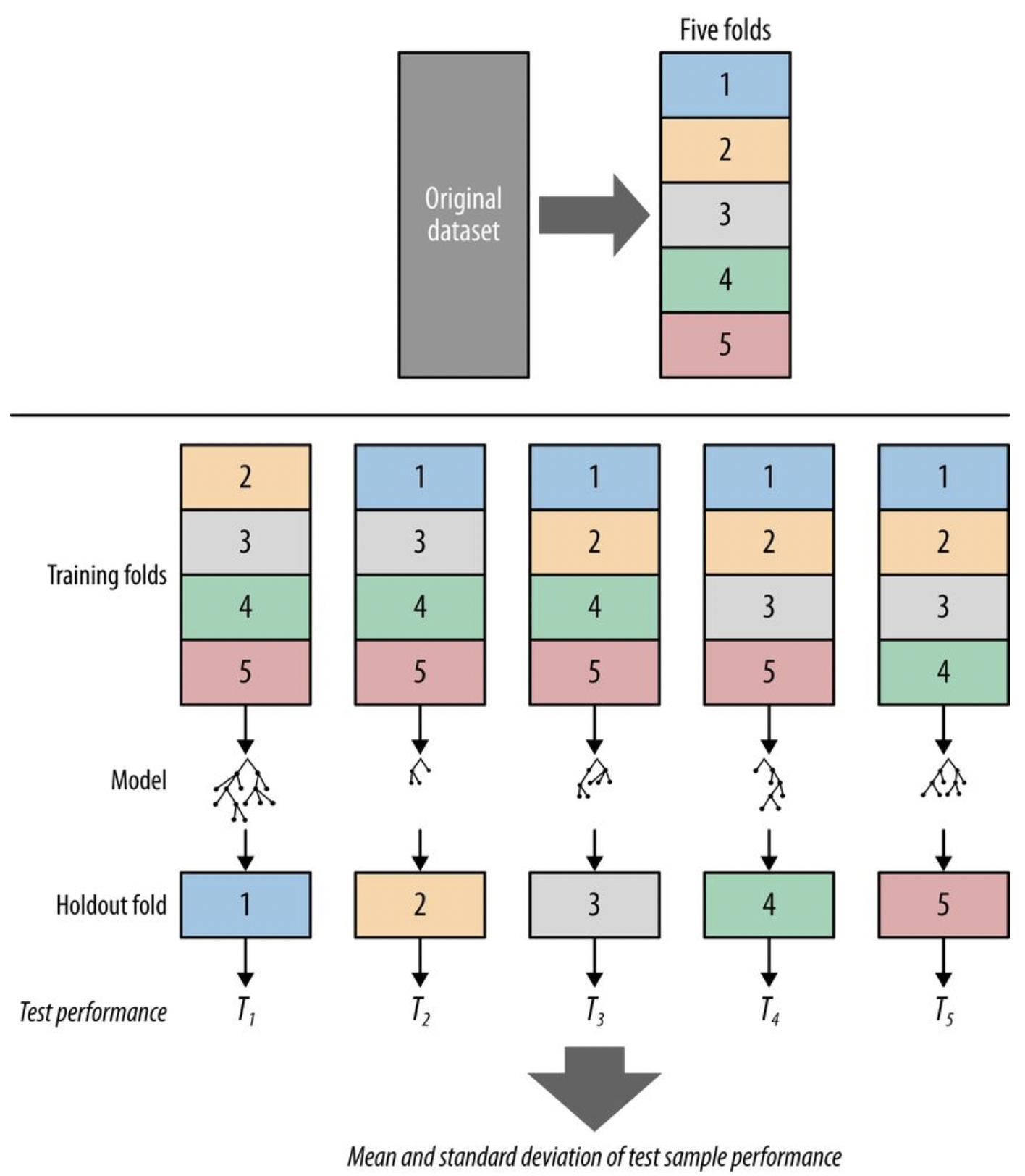 Create 5 folds of data, use 4 folds to train a model and the 5th fold to assess the performance.

Repeat 5 times.
Image source: Data Science for Business – Provost & Fawcett
34
Closing Thoughts
[Speaker Notes: Traci]
Where do I start?
Create an assessment of where you are and where you want to go 
Utilize internal resources, e.g., speak to IT about systems, needs, and support 
Create policies and build internal support by explaining the necessity of data
Make sure you are or have a “data champion” 
Utilize external vendors such as Othot to help in the process
Guidance with data collection and best practices
Standard data maps and comparison to other institutions
Perform feature engineering
Help make the data actionable through modeling/AI and the platform
36
[Speaker Notes: Traci

Plug the managed data checklist here.]
Takeaways
1
Data is an important asset for many processes, including modeling
2
A data culture and mindset will help make data more readily available
3
Build comprehensive student profiles to increase chance of student success
4
AI and ML can extract patterns and insights from data otherwise not available
5
Powerful AI and ML approaches are available now and likely to accelerate
37
[Speaker Notes: Mark to add a few points from the AI section as key takeaways]
Any Questions?
Are You Ready to Take the Next Steps in Your Data Journey?
Learn
Demo
Let's Talk
Attend our
upcoming events
Request a personalized demo for your institution
demo@othot.com
Contact Sales 
othotteam@othot.com
39
[Speaker Notes: We talked about a lot of different ideas and concepts today. 

We're here to help you as your take steps along your data journey. 

We can help you
1. Learn more by attending one of our events (next slide is Partner Experience)
2. Get a personalized demo for your institution
3. Have a one-to-one discussion with a member of our team]
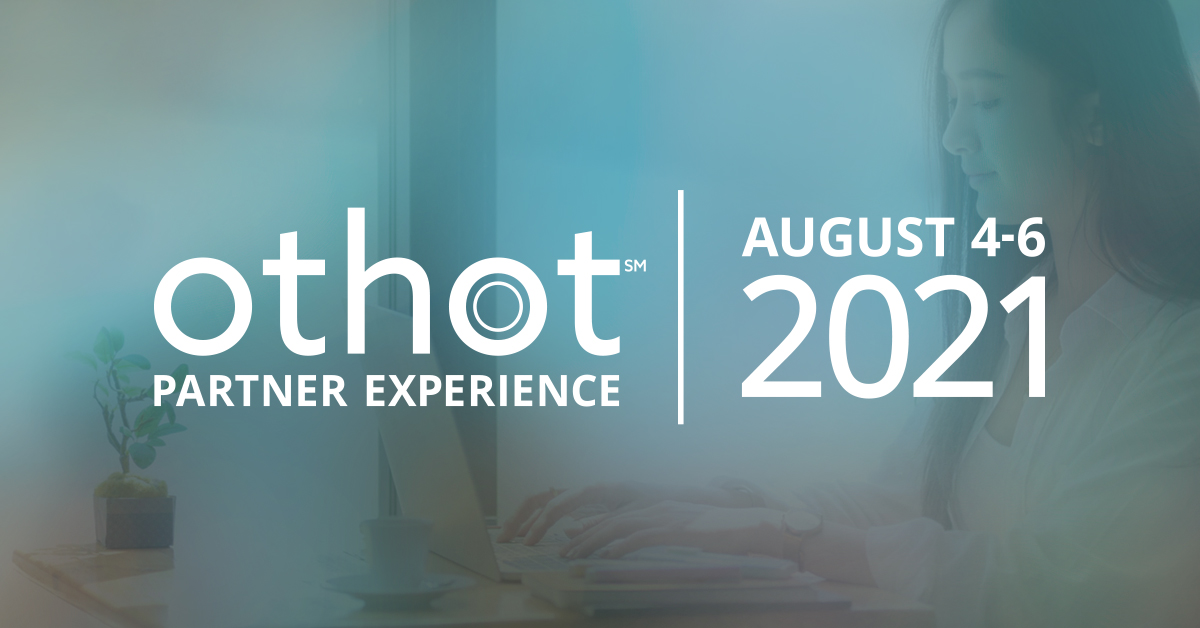 40
[Speaker Notes: Traci - Plug for Partner Experience. Jeff Selingo is our Keynote speaker]
Contact us at
othotteam@othot.com 
Bob DiMaggio
Traci Roble
Dr. Mark Voortman


othot.com412-458-4167
Thank you
[Speaker Notes: Traci – Thank you for joining us. If you have any lingering questions or want to talk more about what you heard today, contact us!]
[Speaker Notes: Traci - closing]